WORKSHOP: Black Leadership Excellence: Truth and Resilience
Federal Youth Network
GERARD ETIENNE
GERARD-HUBERT ETIENNE
Acknowledging the Land and its People
Let us begin by acknowledging that we are meeting on Indigenous land that has been inhabited by Indigenous peoples from the beginning. As settlers, we are grateful for the opportunity to meet here, and we thank all the generations of people who have taken care of this land - for thousands of years.
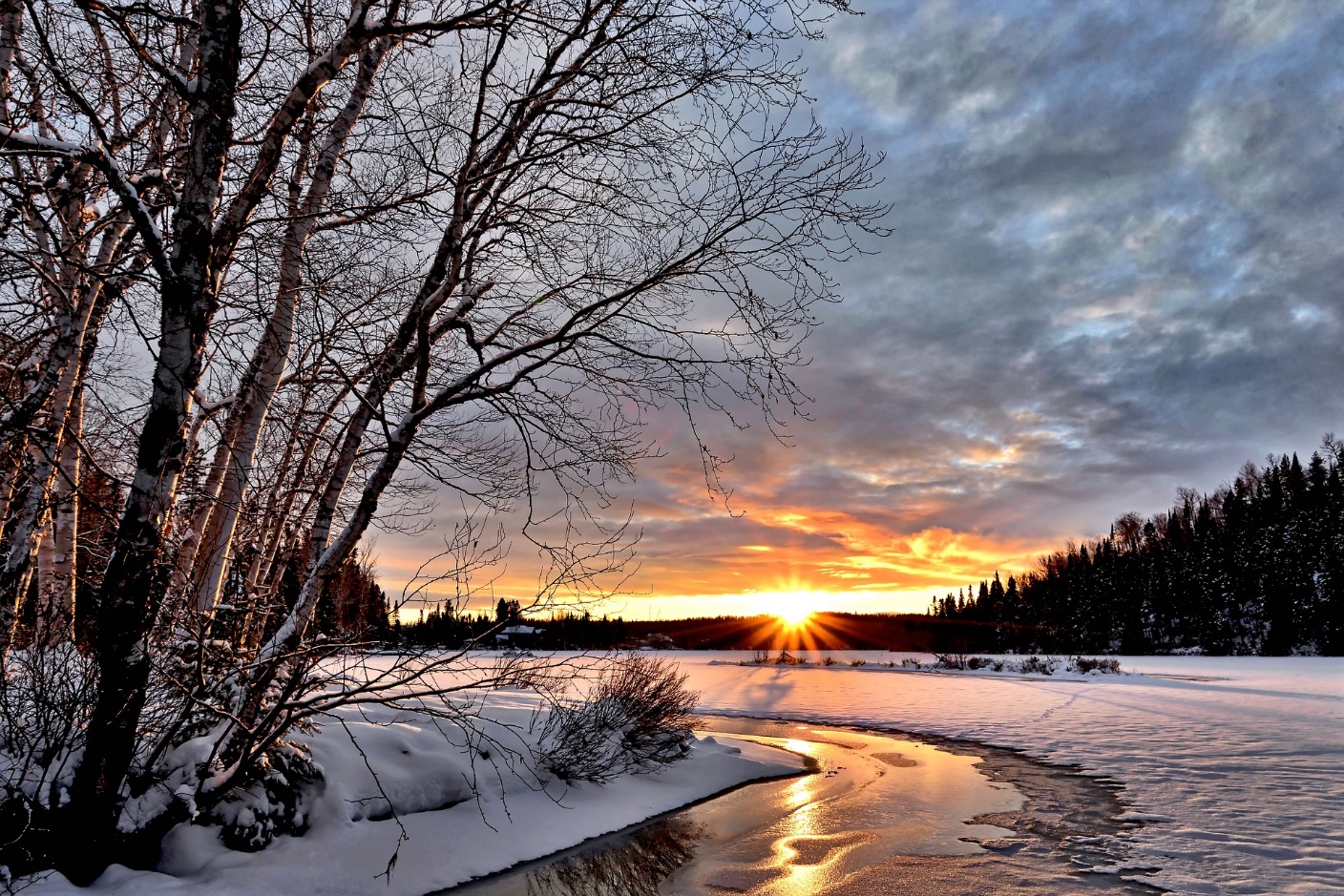 Image by Alain Audet from Pixabay
2
YOUR FACILITATORS
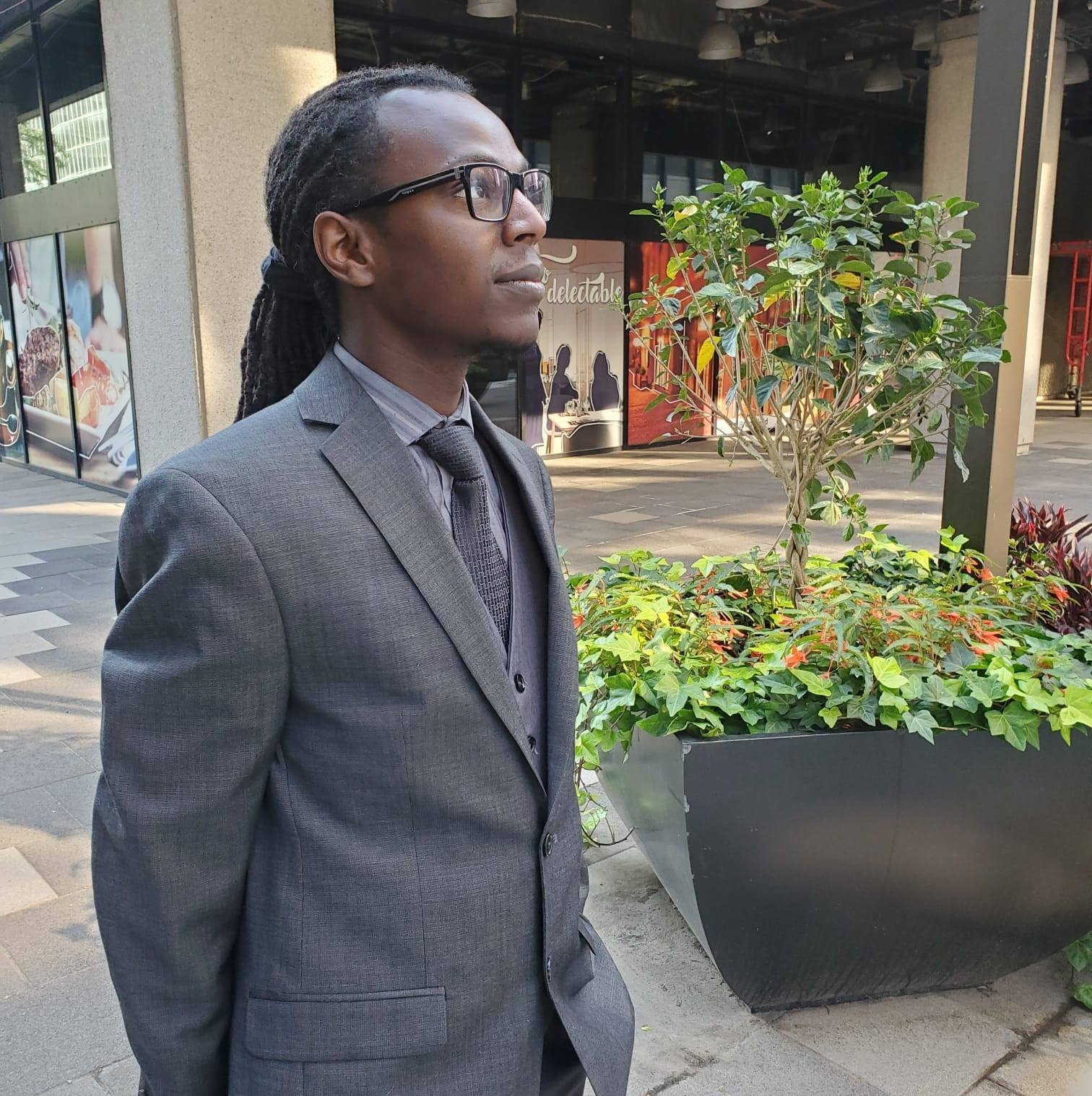 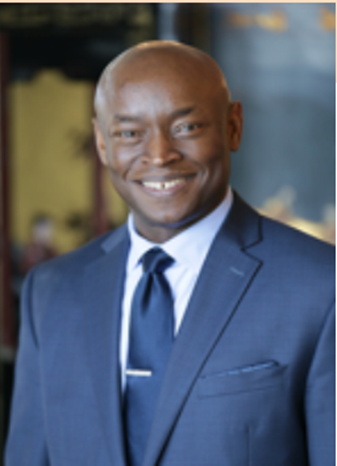 Gérard-Hubert Étienne
Gérard Étienne
(c) DiversiPro 2020
3
[Speaker Notes: Welcome from Hamlin and Gerard]
CREATING A BRAVE SPACE Adapted from Aware-LA
Welcome multiple viewpoints
Own your intentions and your impacts
Work to recognize your privileges
Lean into discomforts: Take risks
Step back and share space
Listen, listen and then respond
Challenge with care
Soft on self and others, hard on barriers to understanding
Confidentially
Other?
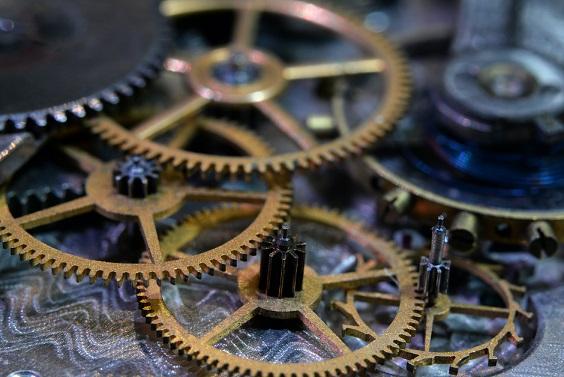 4
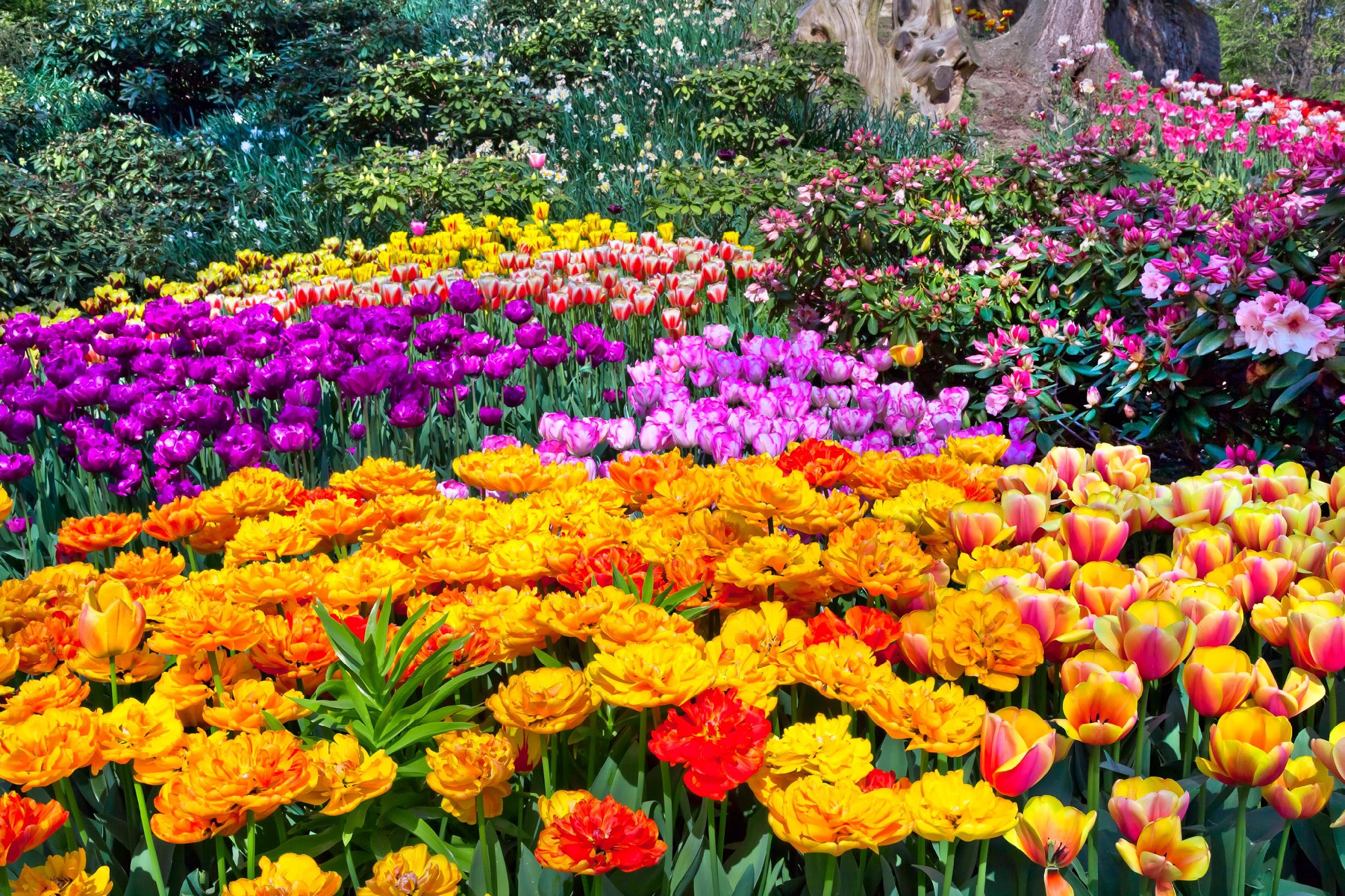 YOU ARE A GARDENER
What emotions does this scene bring to you? How does it make you feel? What words describe it?
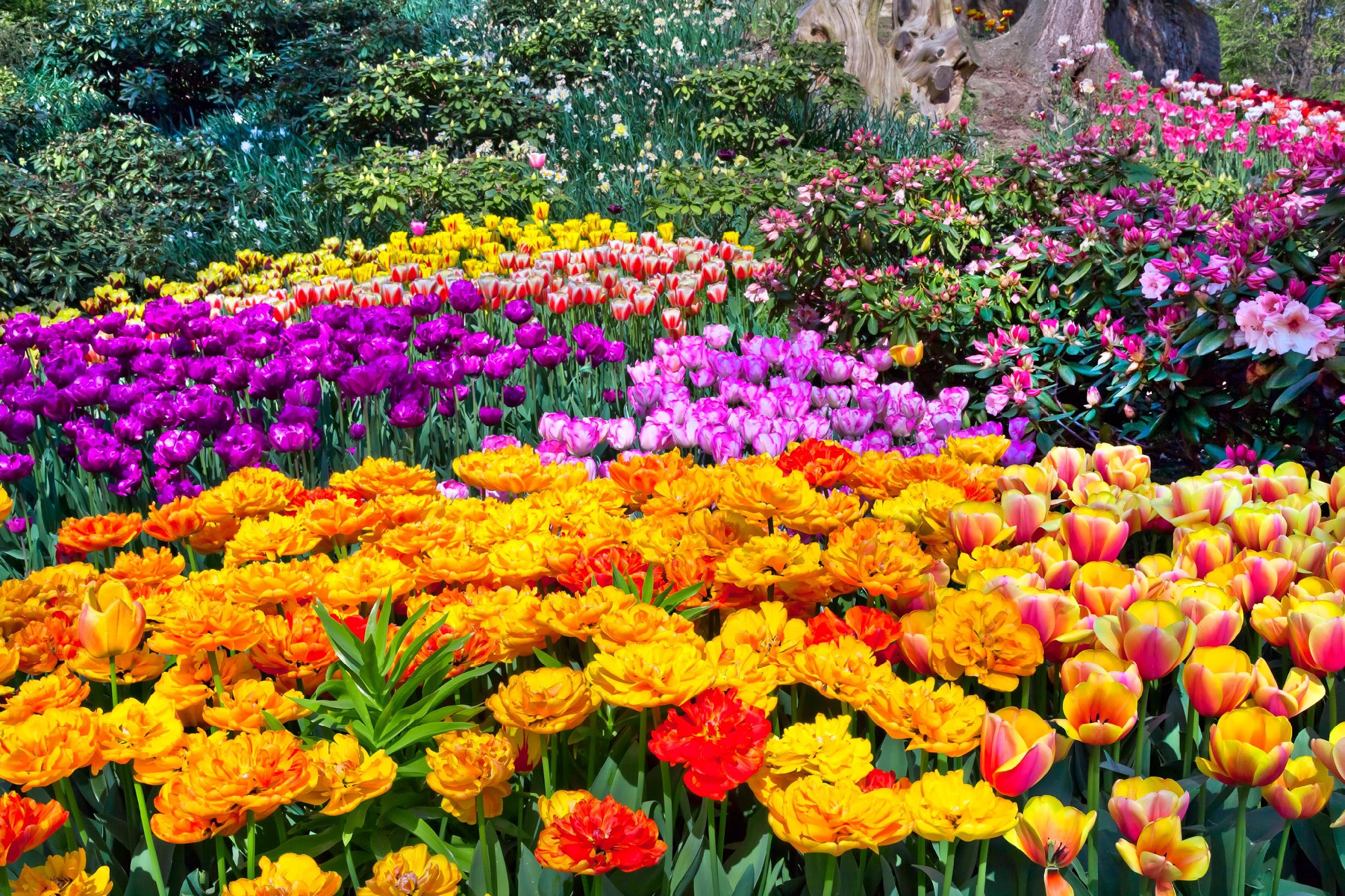 YOU ARE ALLERGIC TO FLOWERS
What emotions does this scene bring to you? How does it make you feel? What words describe it?
Food for thought ...
Don’t be afraid of the conversations you’re having. Be afraid of those you’re not having.
OBJECTIVES
Provide the following:
A historical perspective on the notion of racism and anti-Black racism
The Canadian legal and institutional responses
The Big Lie : the myth of racial progress - the fallacy of "visible minorities"
An understanding of what the levers of change will be in 2023 and beyond
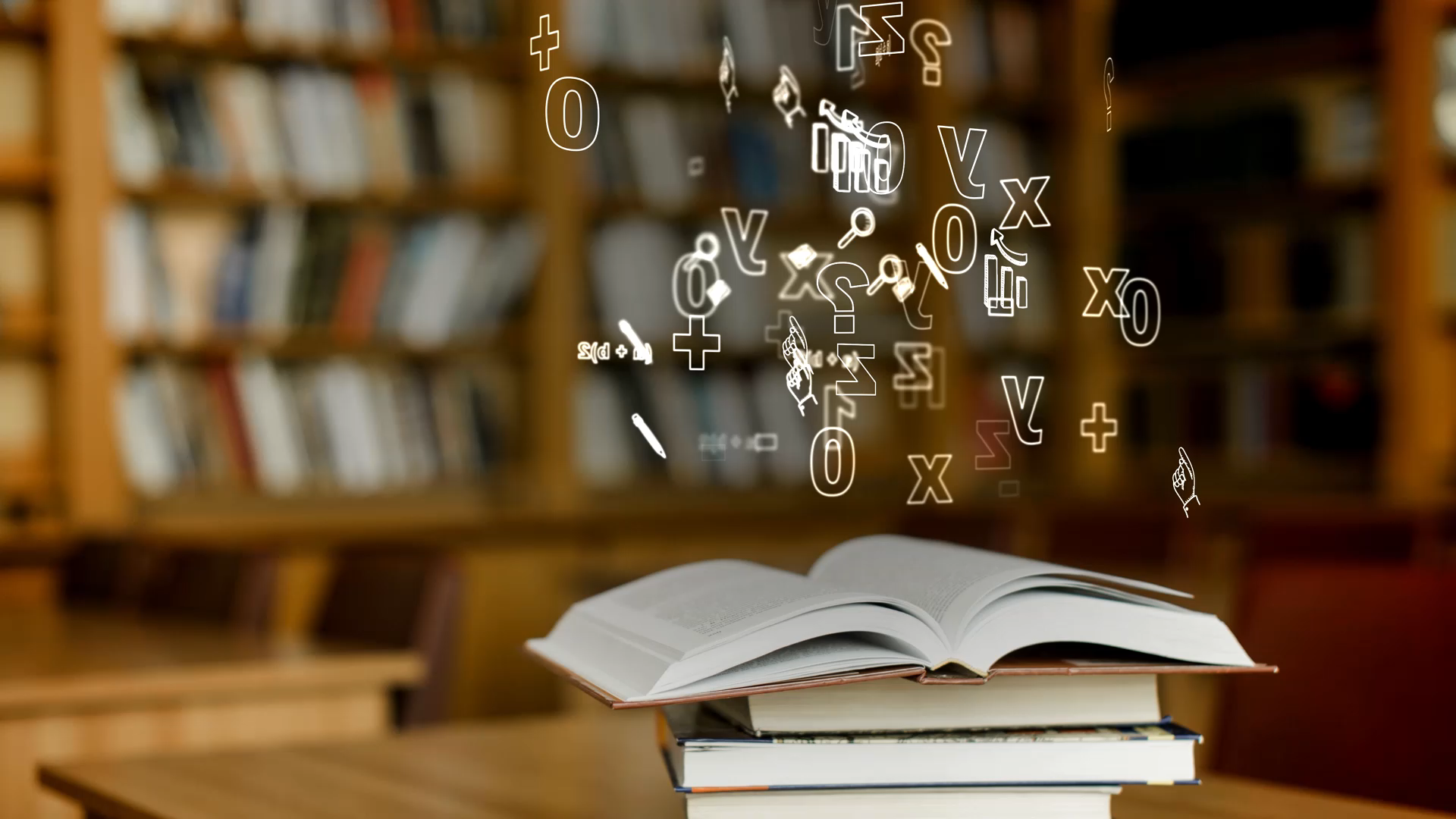 A historical perspective on the notion of racism - anti-Black racism and anti-Indigenous racism
Reflect
What does this open and public advertisement tell us about how the author(s) viewed Canadian identity?
How does this compare with how Canadian identity is portrayed in the media and by politicians today?
If we value inclusiveness as a goal, have we reached that goal yet? Do you think that goal is attainable?
Intercultural incompetence or RACISM
What happened with Blackface
Québec’s secularism law
Quebec's secularism law is a national disgrace — and yet barely an election issue: Robyn Urback for CBC News Opinion · Posted: Aug 28, 2019

When state-sponsored discrimination is the law anywhere in Canada, it is everyone's business : As of June, public servants in the province who work in so-called positions of authority — teachers, judges, police officers and so on — are prohibited from wearing religious symbols. Those who flout the ban are effectively shackled to their spots thanks to a grandfather clause that says they can't be promoted or moved. Those who wear kippahs, turbans, crosses or hijabs need not apply.
The next Clerk?
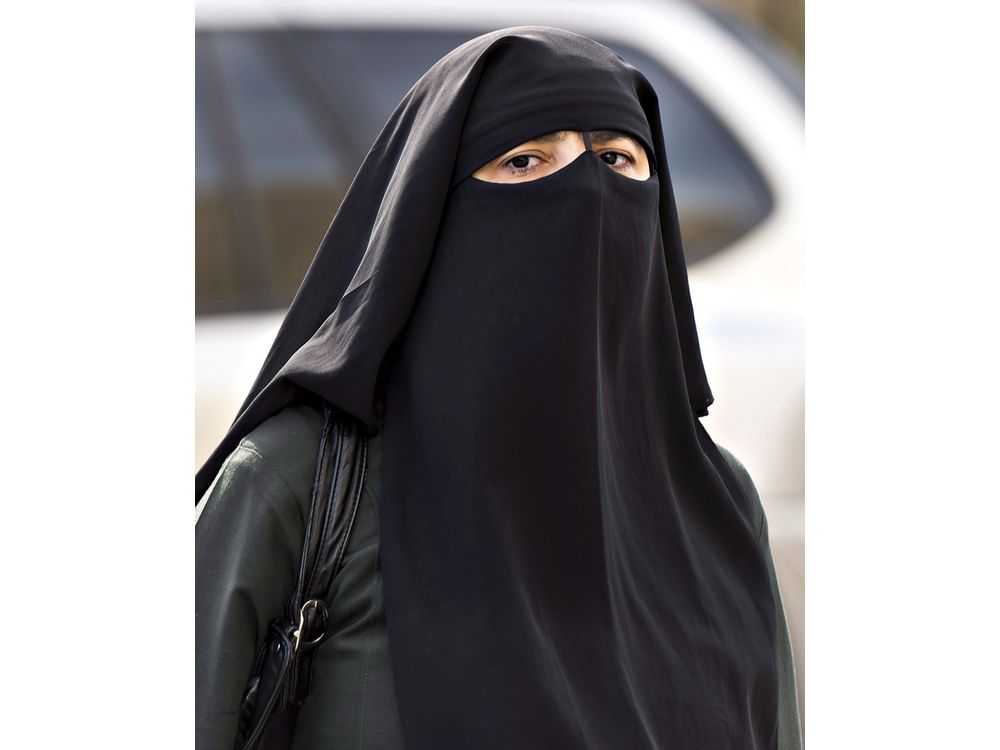 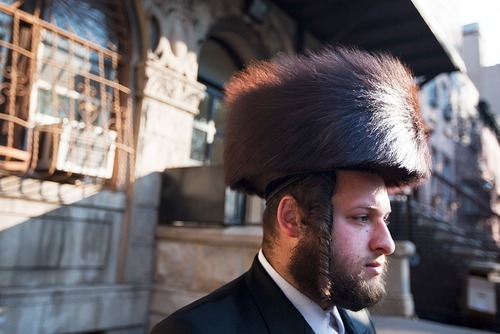 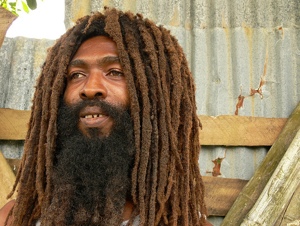 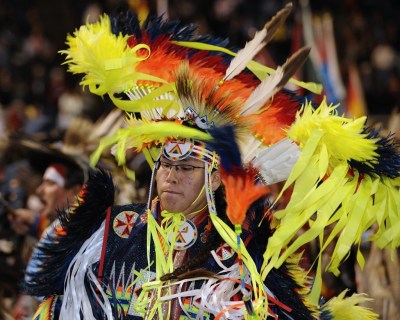 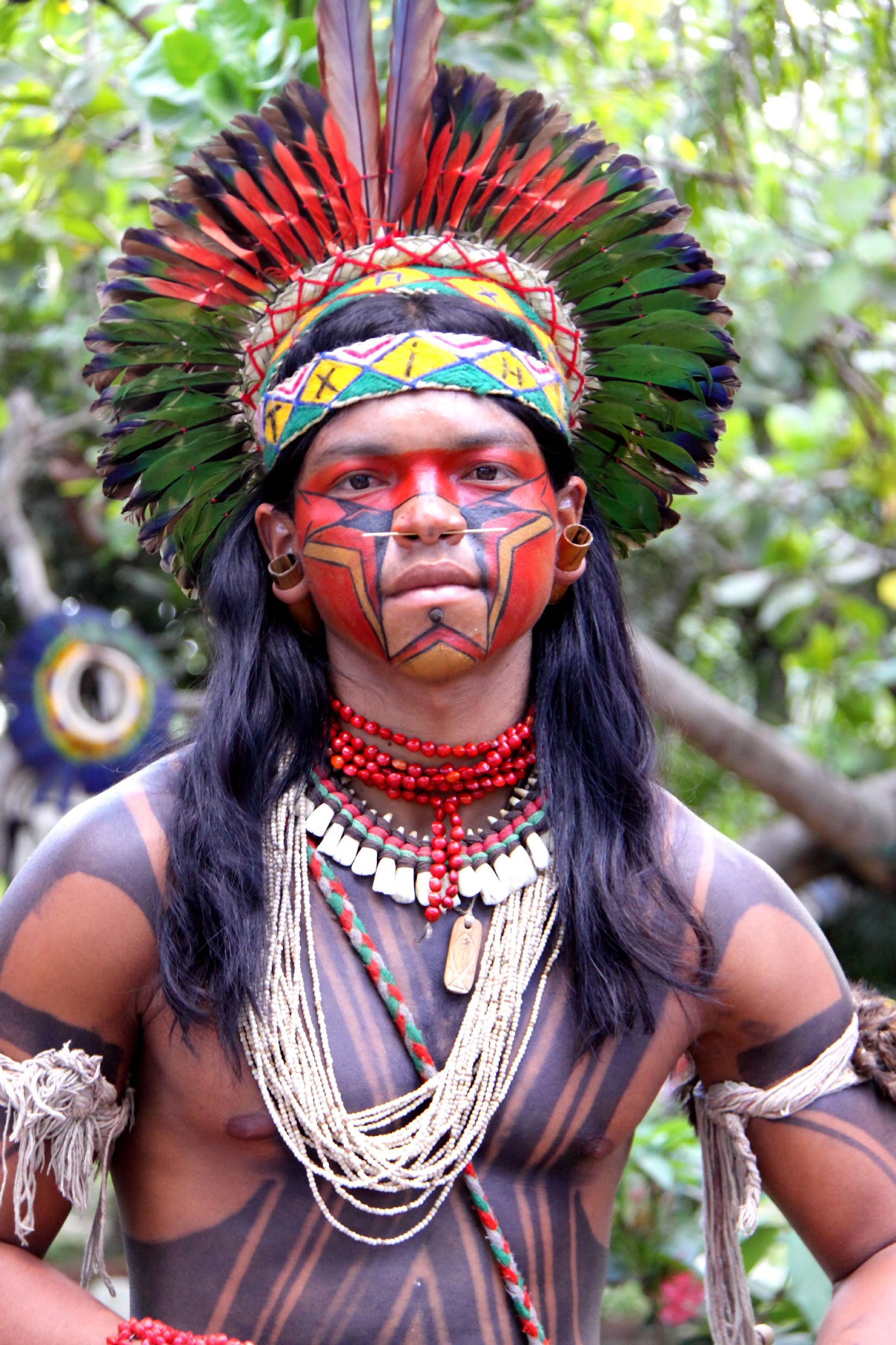 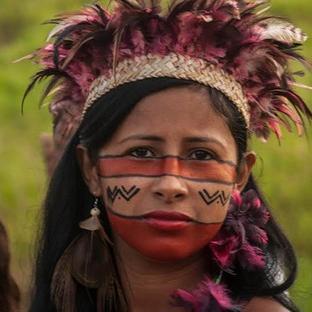 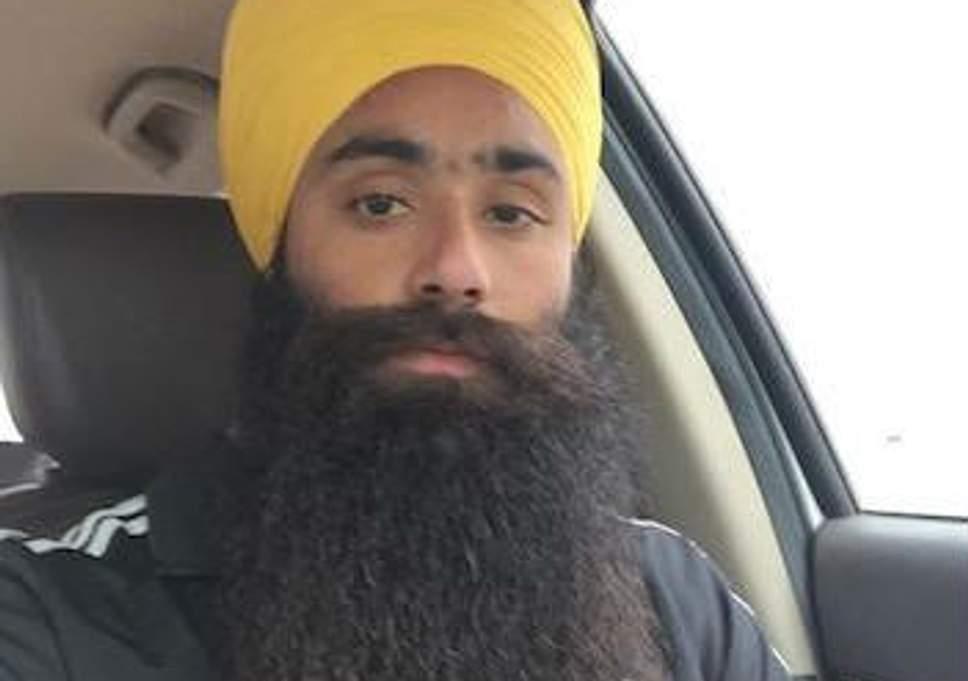 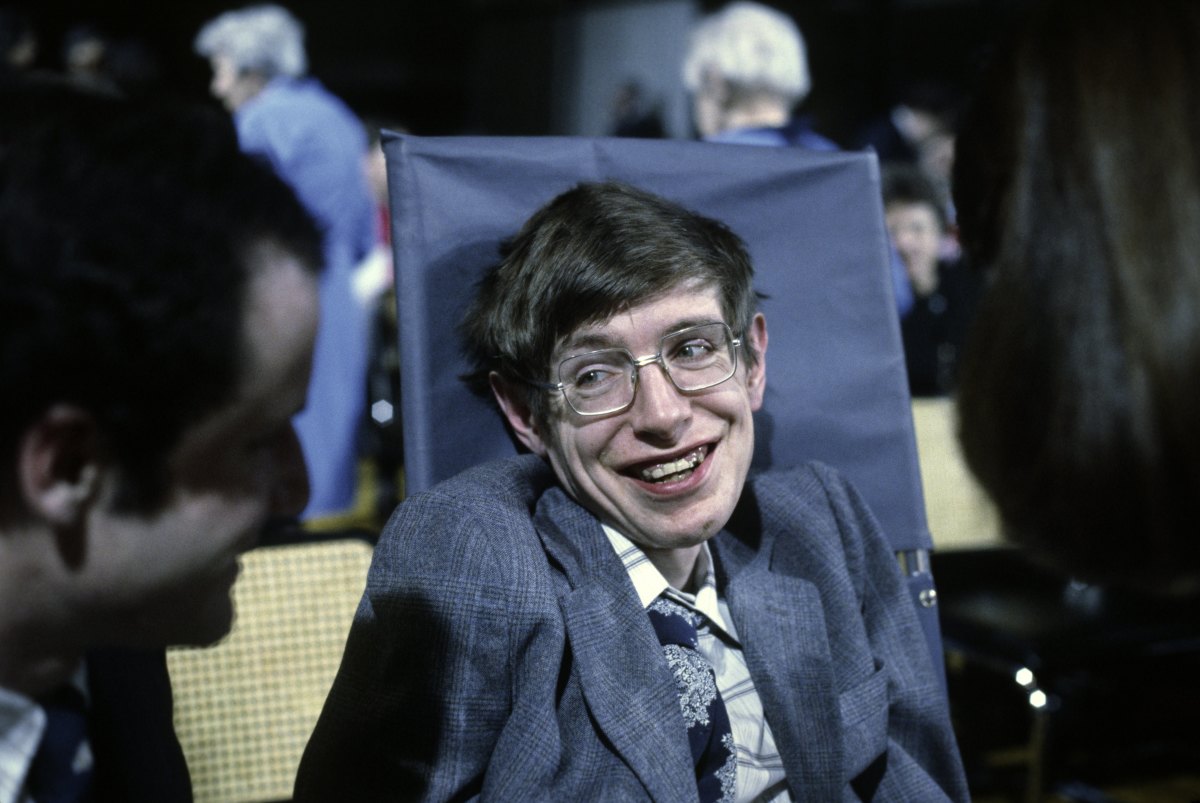 12
[Speaker Notes: QUESTION: am I a leader?

TASK: Make a list of great leaders you know:

Which ones are authority figures?

Identify who you would listen to

DISCUSSION:  difference between leadership and authority?
Formal authority – granted
Informal authority – conferred

Most think informal authority = leadership.]
Understanding “ISMS” as Systemic Problem
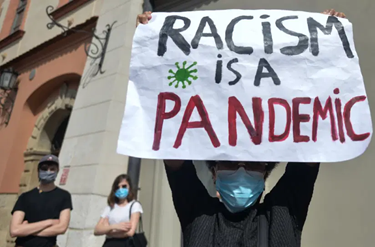 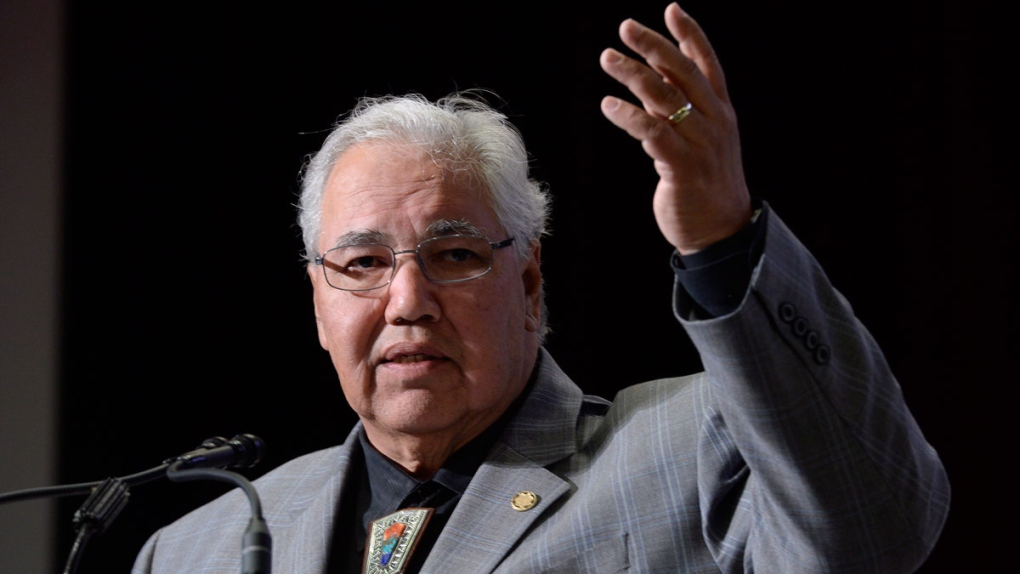 Sexism
Racism
Cis-genderism
Ableism
Ethnocentrism
Image credit: The Canadian Press, 2015
Former Senator Murray Sinclair and head of the Truth and Reconciliation Commission framed it in this way:
“Systemic racism is when the system itself is based upon and founded upon racist beliefs and philosophies and thinking and has put in place policies and practices that literally force even the non-racists to act in a racist way.”
13
Anti-Racism
A framework and set of policies and practices that actively oppose racism and promote racial equity
"Anti-racism is the active process of identifying  and eliminating racism by changing systems, organizational structures,  policies and practices and attitudes, so that power is redistributed and  shared equitably." Quote source: NAC International Perspectives: Women and Global  Solidarity
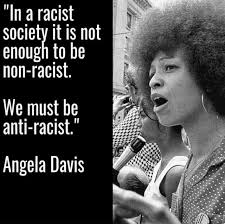 14
[Speaker Notes: IG/AB

NAC = National Action Committee]
ANTI-BLACK RACISM
Blacks make the highest proportion of visible minorities @ 19%. And yet…
Anti-Black racism is manifest in the current social, economic, and political marginalization of African Canadians, which includes unequal opportunities, lower socio-economic status, higher unemployment, significant poverty rates and overrepresentation in the criminal justice system. 							              Ontario Anti-Racism Directorate
CONTEXT: ANTI-INDIGENOUS RACISM
It’s the genocidal violence practiced by the French and British via the violent colonization processes throughout the Americas, which included waging war against Indigenous societies, paying bounties for the scalps of Indigenous People, using poisoned food and blankets contaminated with smallpox,...starvation, coercion, trickery and deception (Henry & Tator, 2010). 
The Indian residential school system is a striking example of a deadly colonialism steeped in discourses of white supremacy
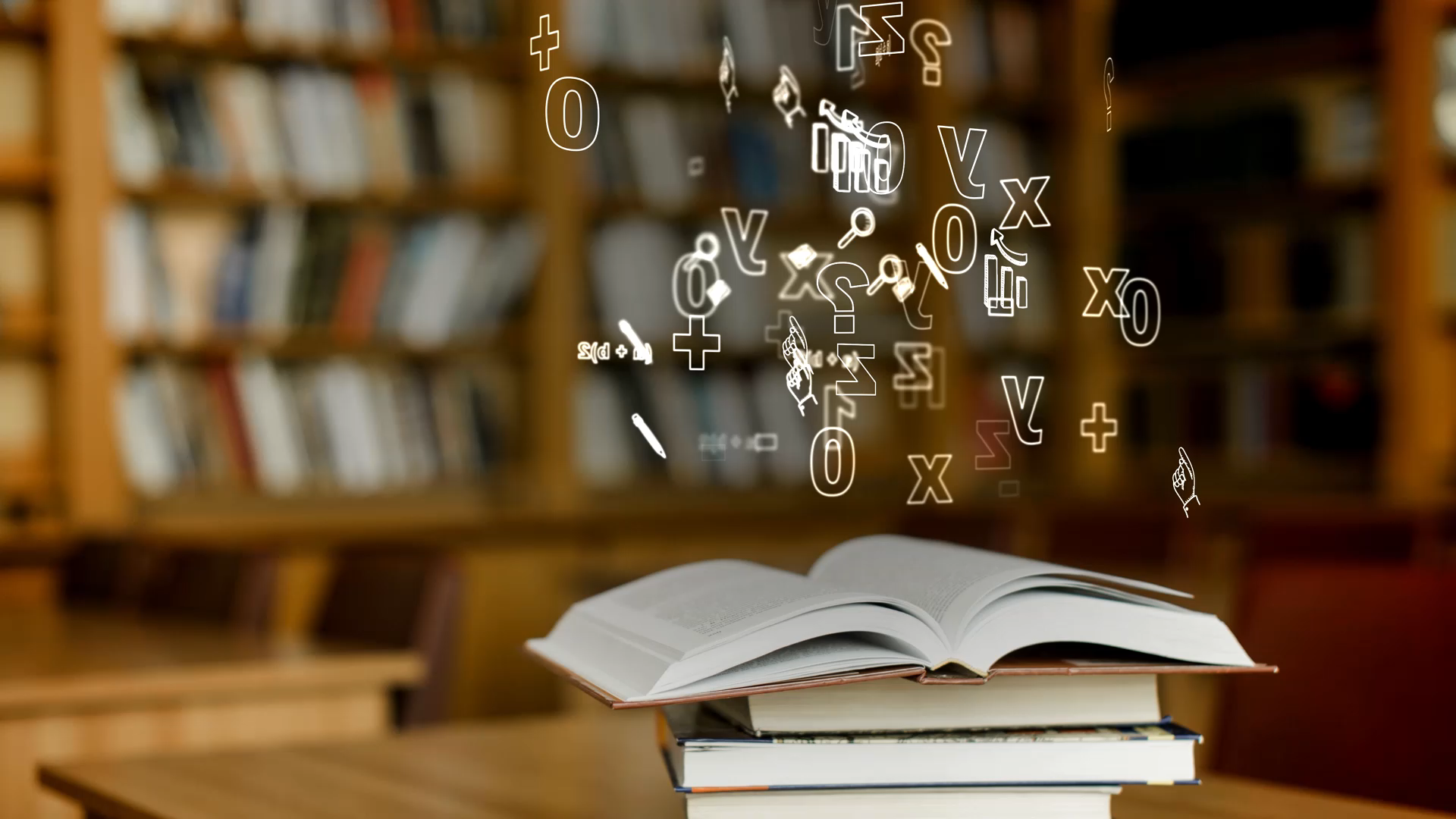 The Canadian legal and institutional responses
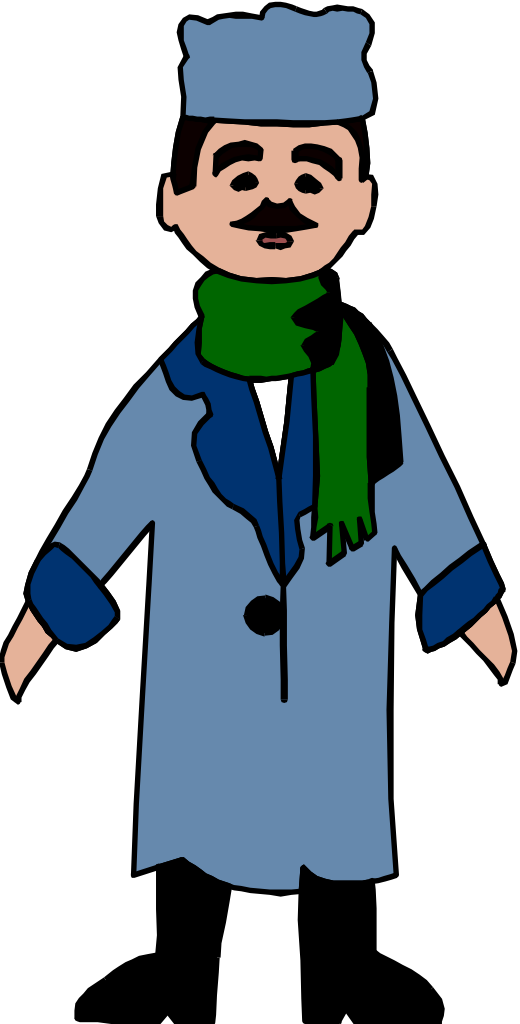 Legislative Requirements for inclusion (freedom from discrimination and harassment)
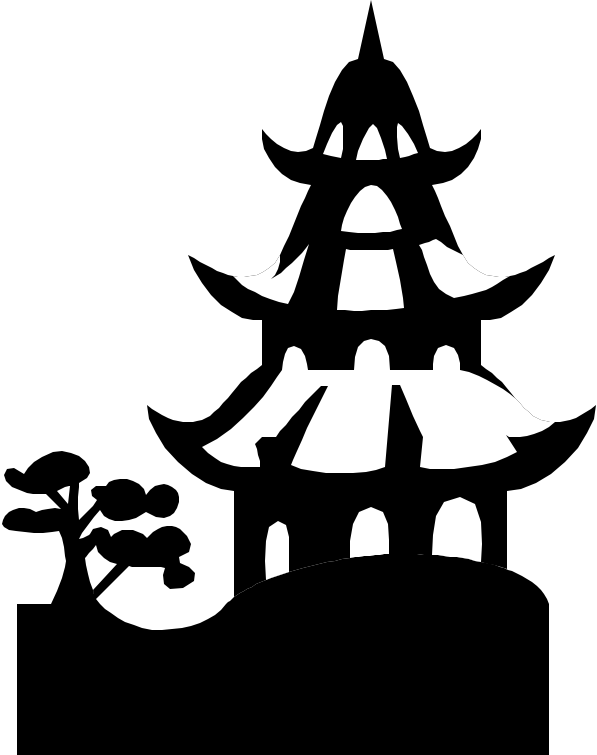 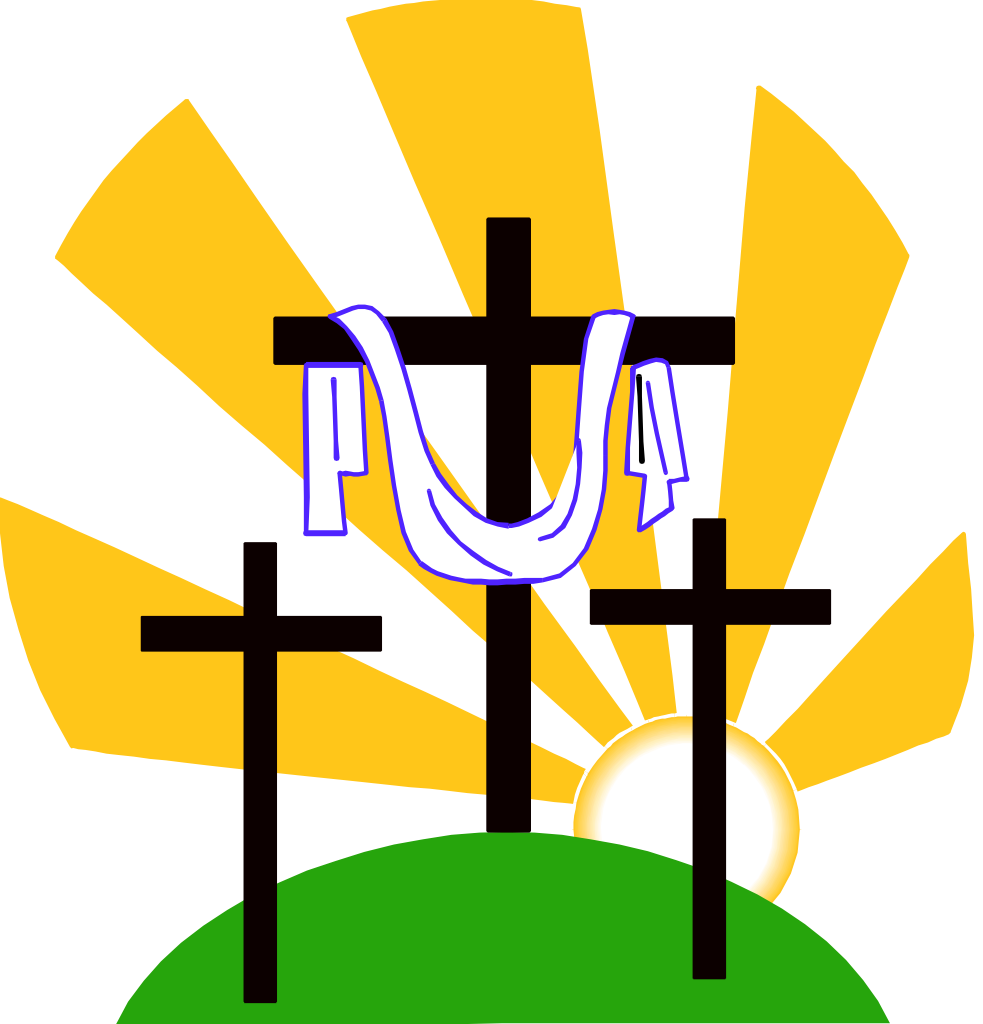 Race
Place of origin 
Ethnic origin
Creed (religion)
Ancestry
Colour
Citizenship
Language
Sex (gender)
Sexual orientation
Mental disability
Physical disability
Age
Marital Status
Record of offences (pardoned)
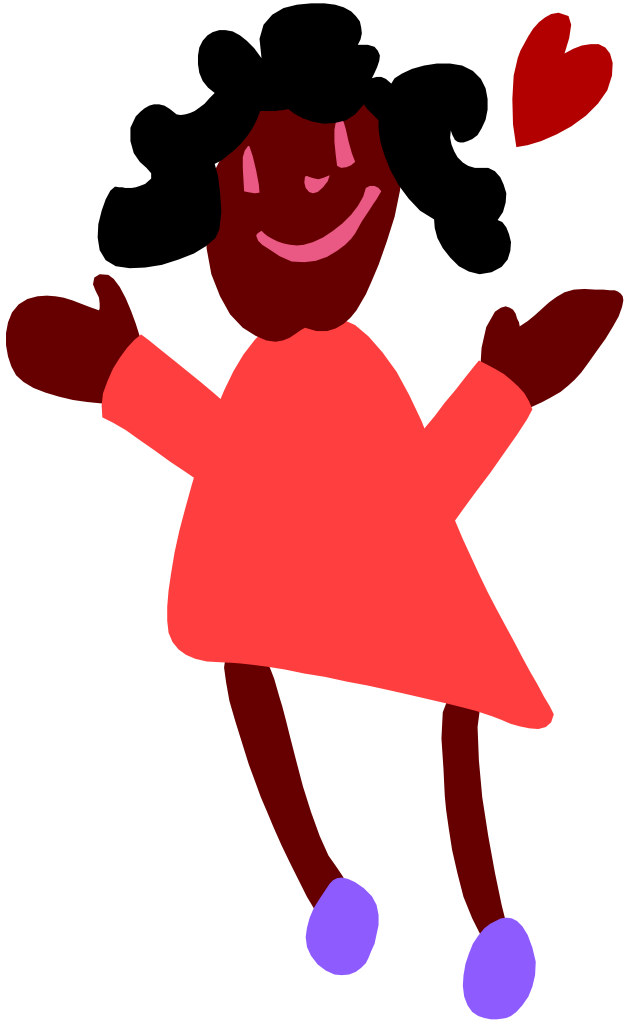 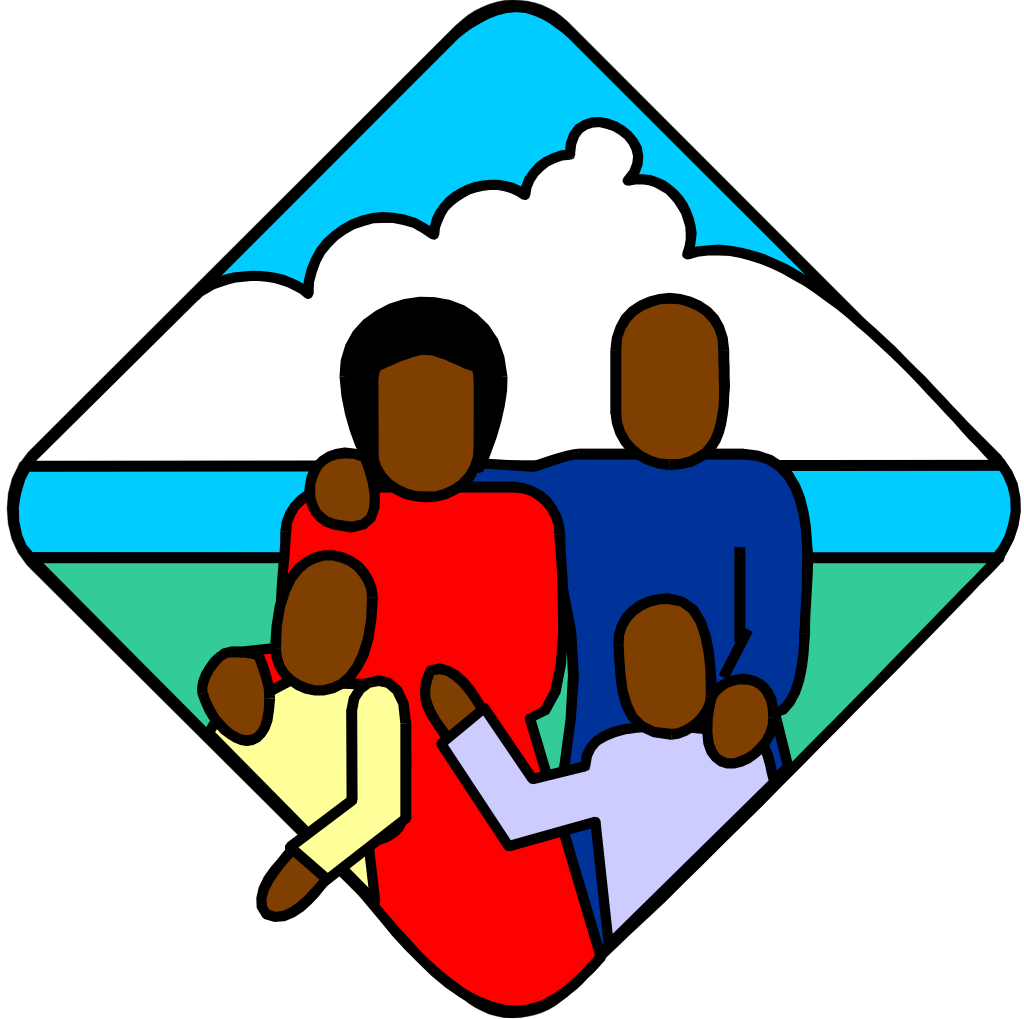 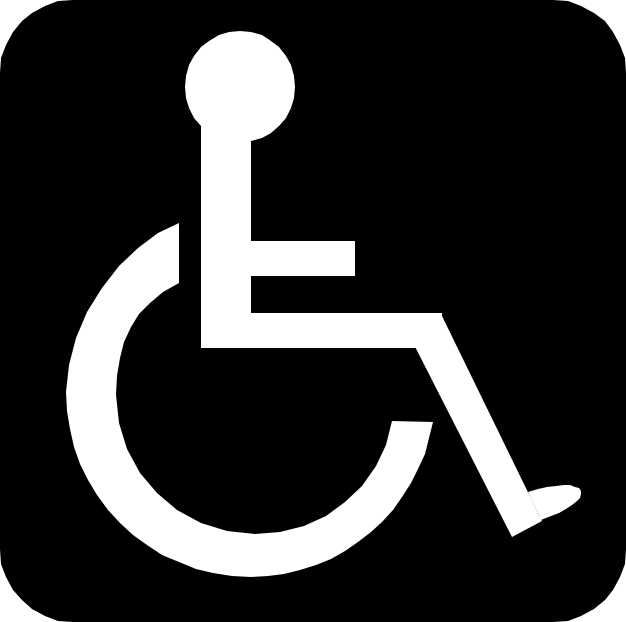 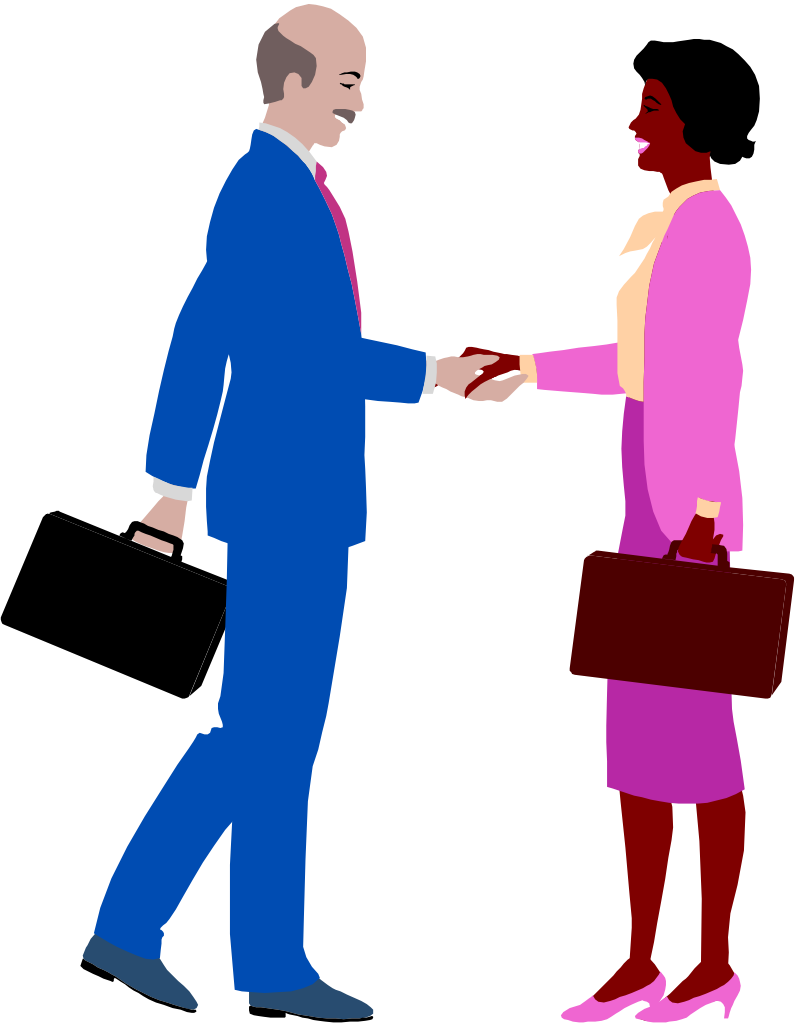 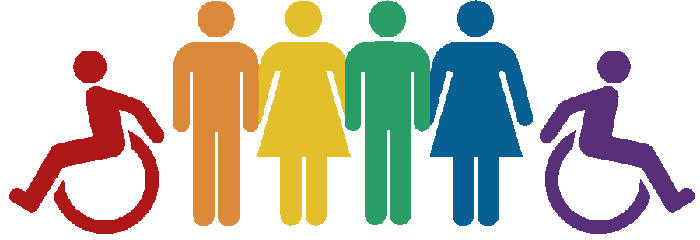 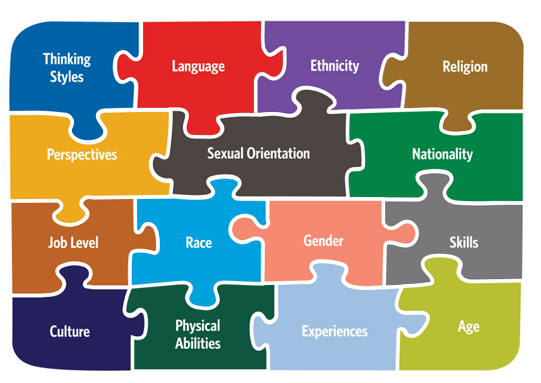 From…	EQUITY	To DIVERSITY	To INCLUSION
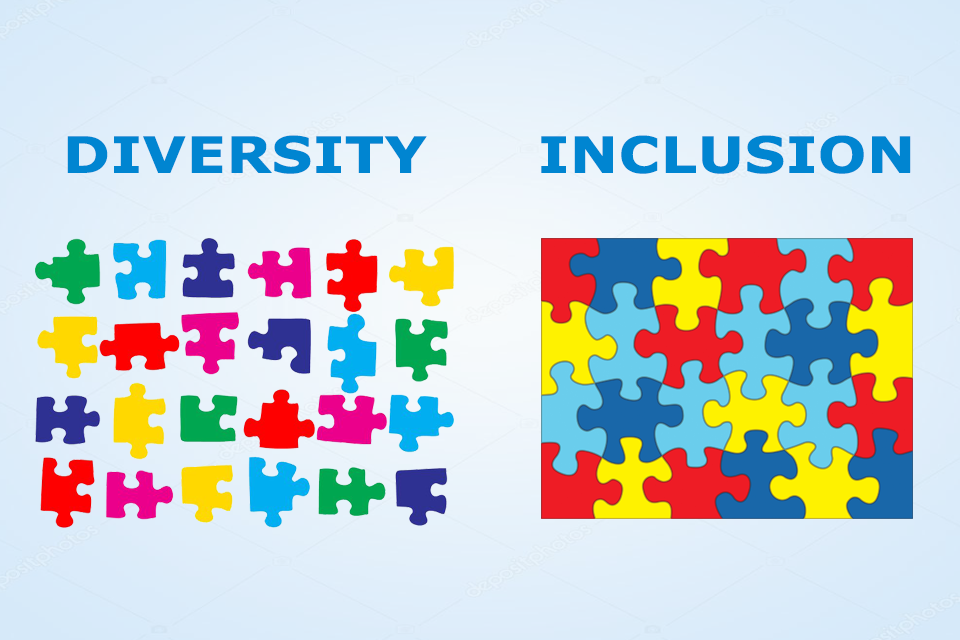 The Three Revivals of the INCLUSION Paradigm
“THE OUTCOME COUNTS”
EQUITY:  
A condition or state of fair, inclusive and respective treatment of all people. Equity is different from equality; it does not mean treating people the same without regard for individual differences. 

 It focuses instead on achieving the sameness of result, recognizing that everyone has unique needs and social locations.
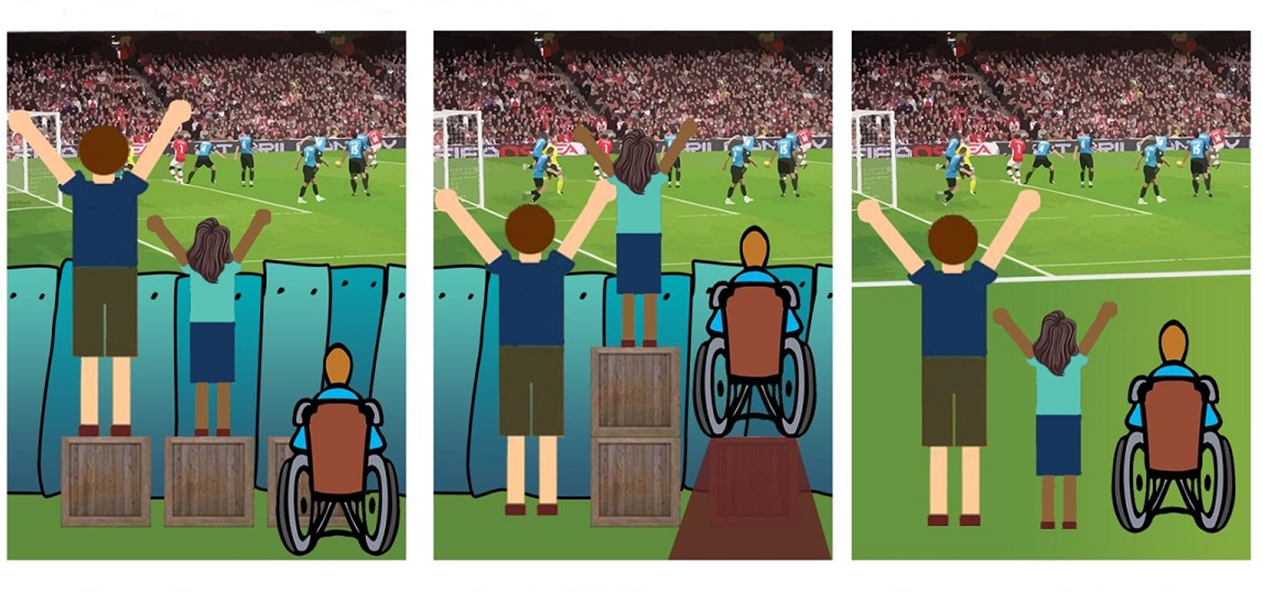 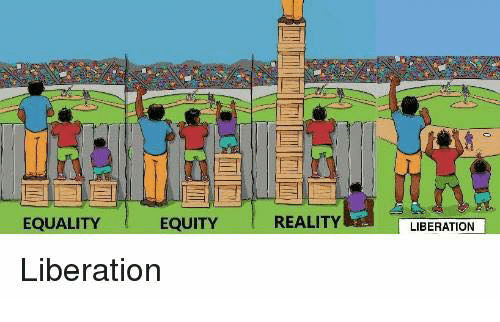 www.canadianequality.ca
Equity: Systemic Fairness
Equity involves identifying and eliminating structural and attitudinal barriers that prevent people and groups in society from participating fully and achieving equal outcomes.
Equity recognizes the historical factors that have created the social conditions of disadvantage for specific group while creating the conditions of advantage for other groups.
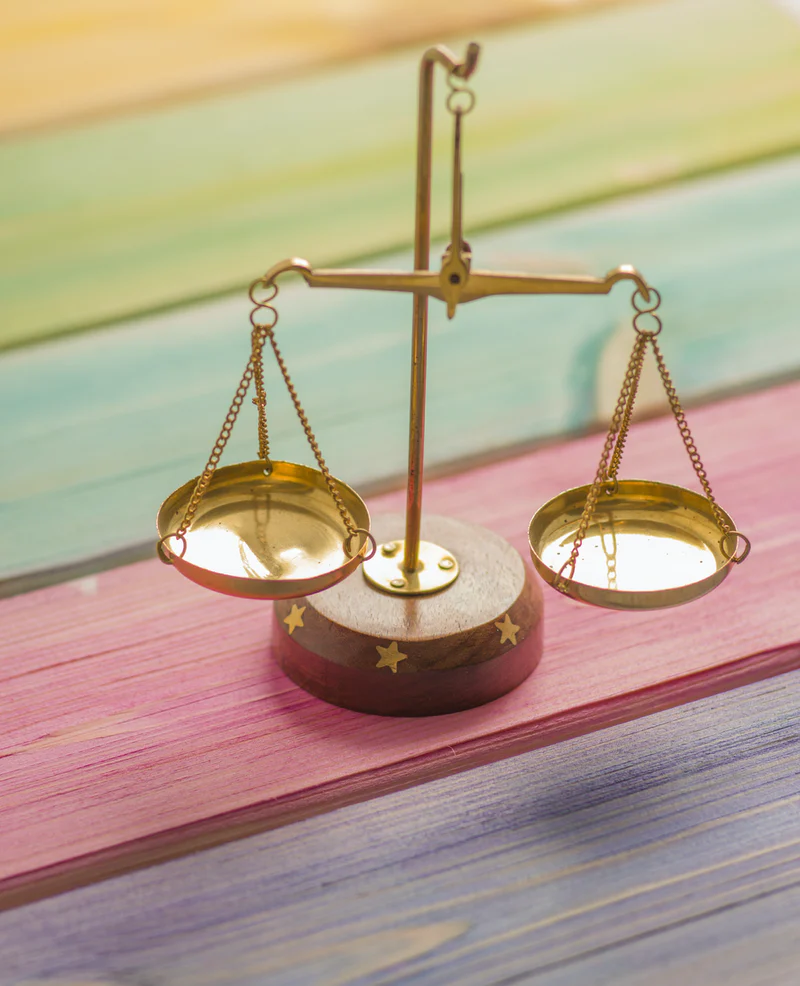 Source: Equity Literacy Institute
Photo by Elena Mozhvilo on Unsplash
22
Understanding Equity…
The University of Michigan Story
Equality means samenessEquity means fairness
When we treat people EQUALLY, we ignore differences

When we treat people EQUITABLY, we recognize differences
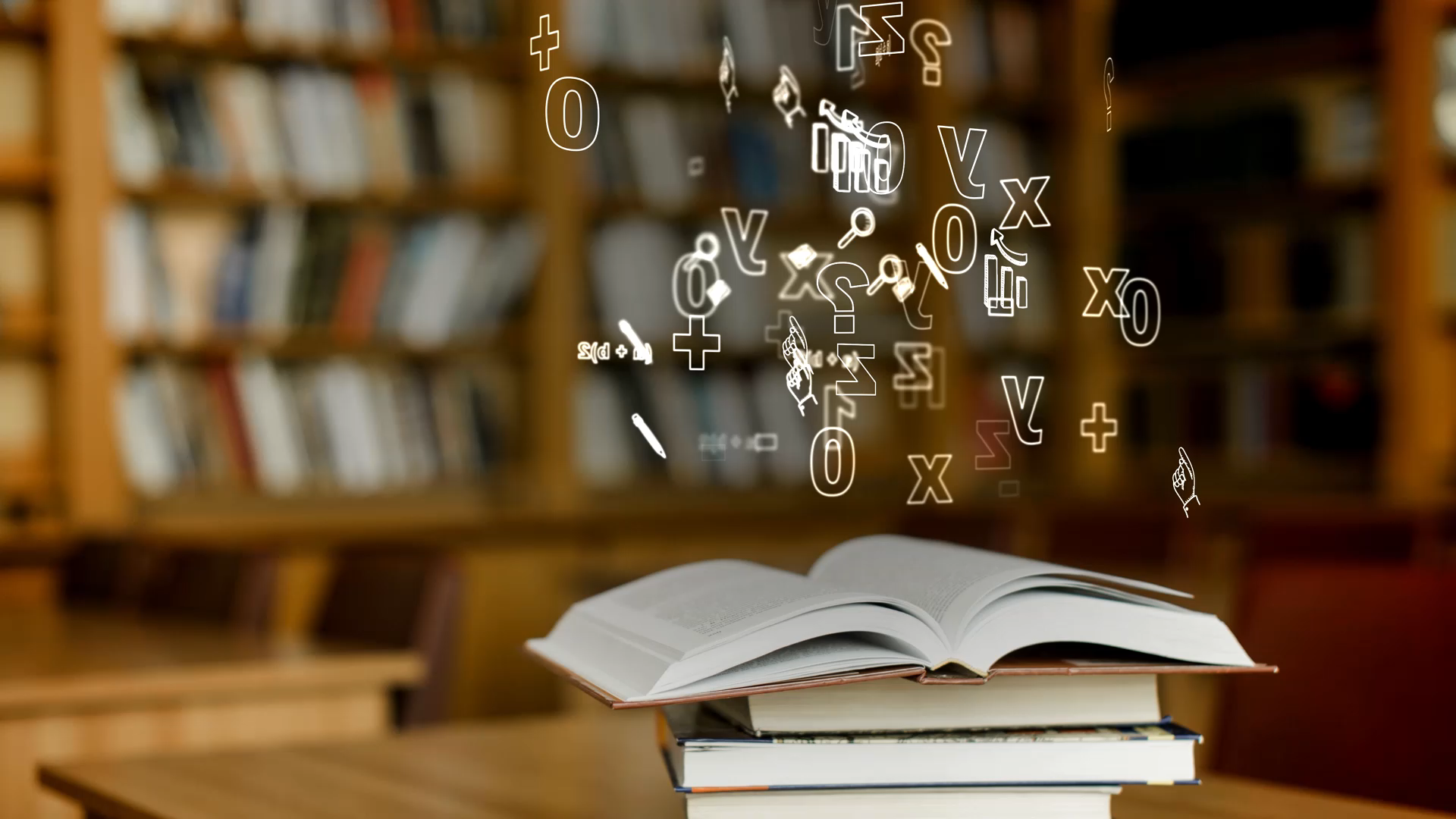 The Big Lie : the myth of racial progress - the fallacy of "visible minorities"
(c) DiversiPro 2021
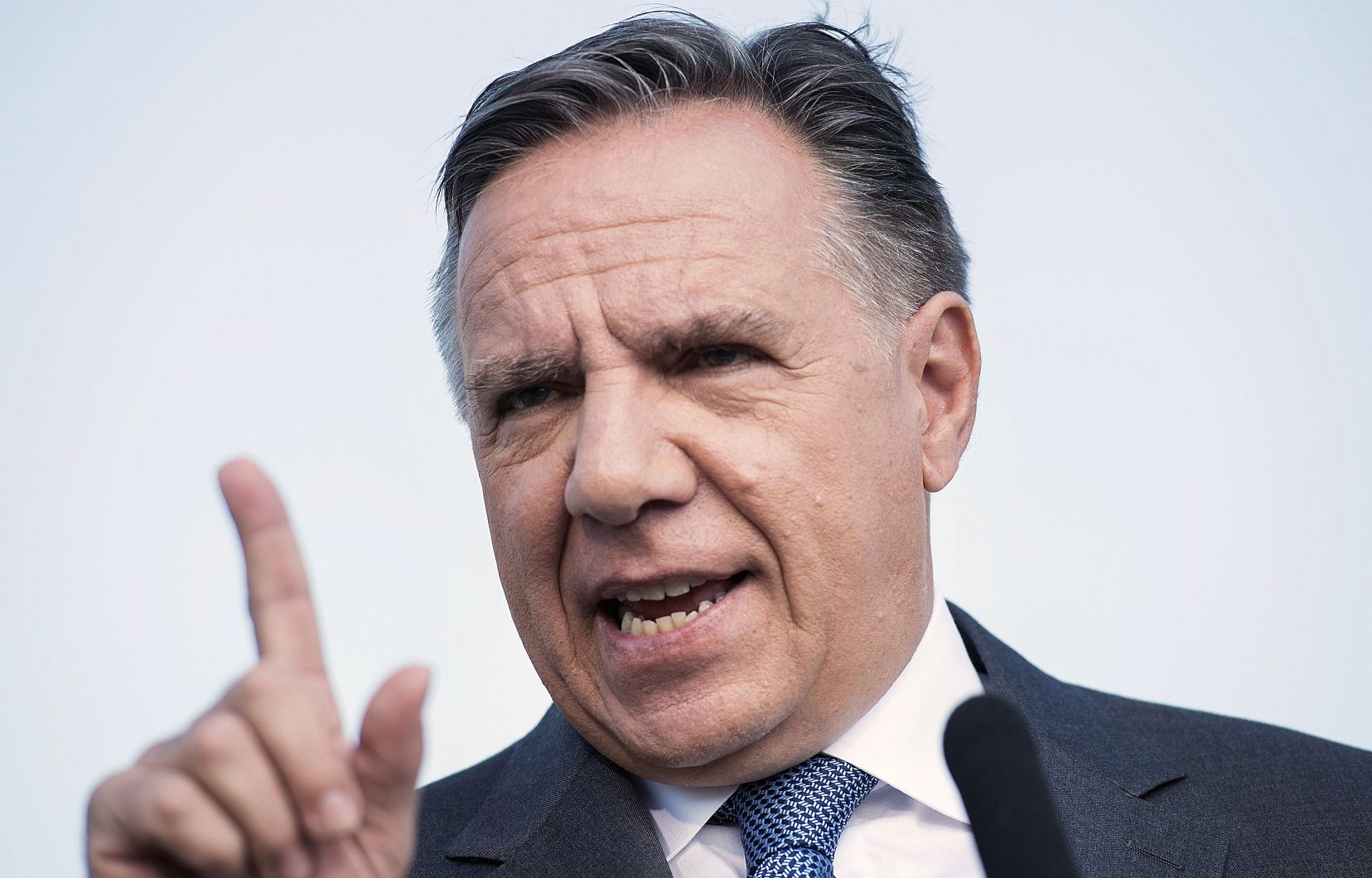 Faces of Populism
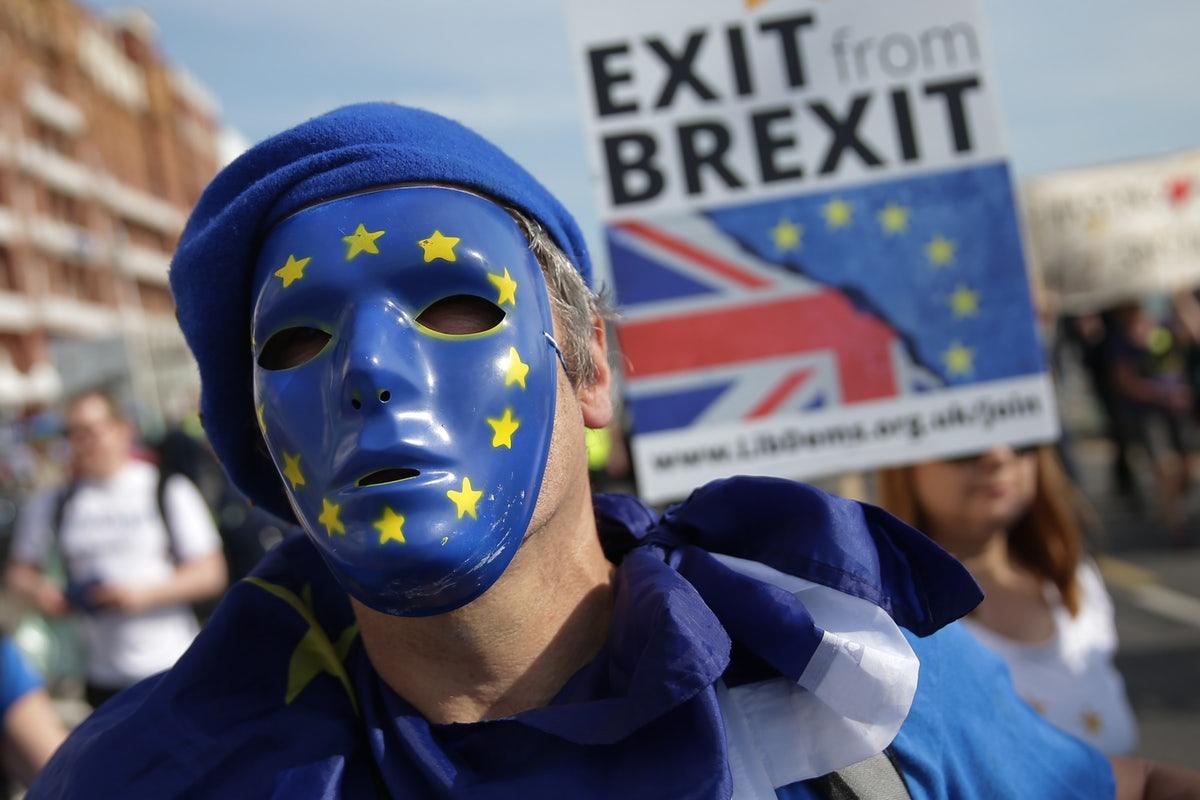 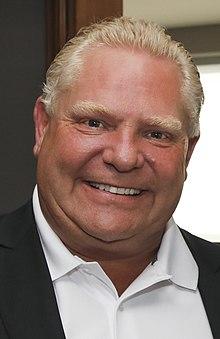 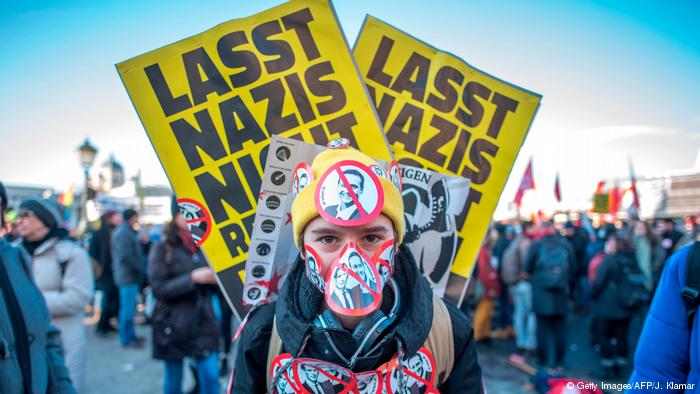 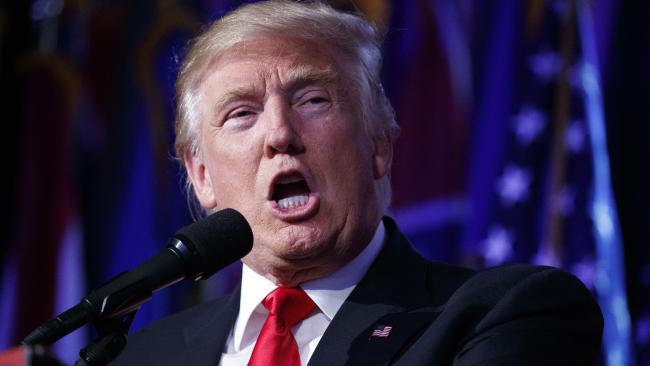 27
https://www.youtube.com/watch?time_continue=1&v=gLYTObRhcSY&feature=emb_logo
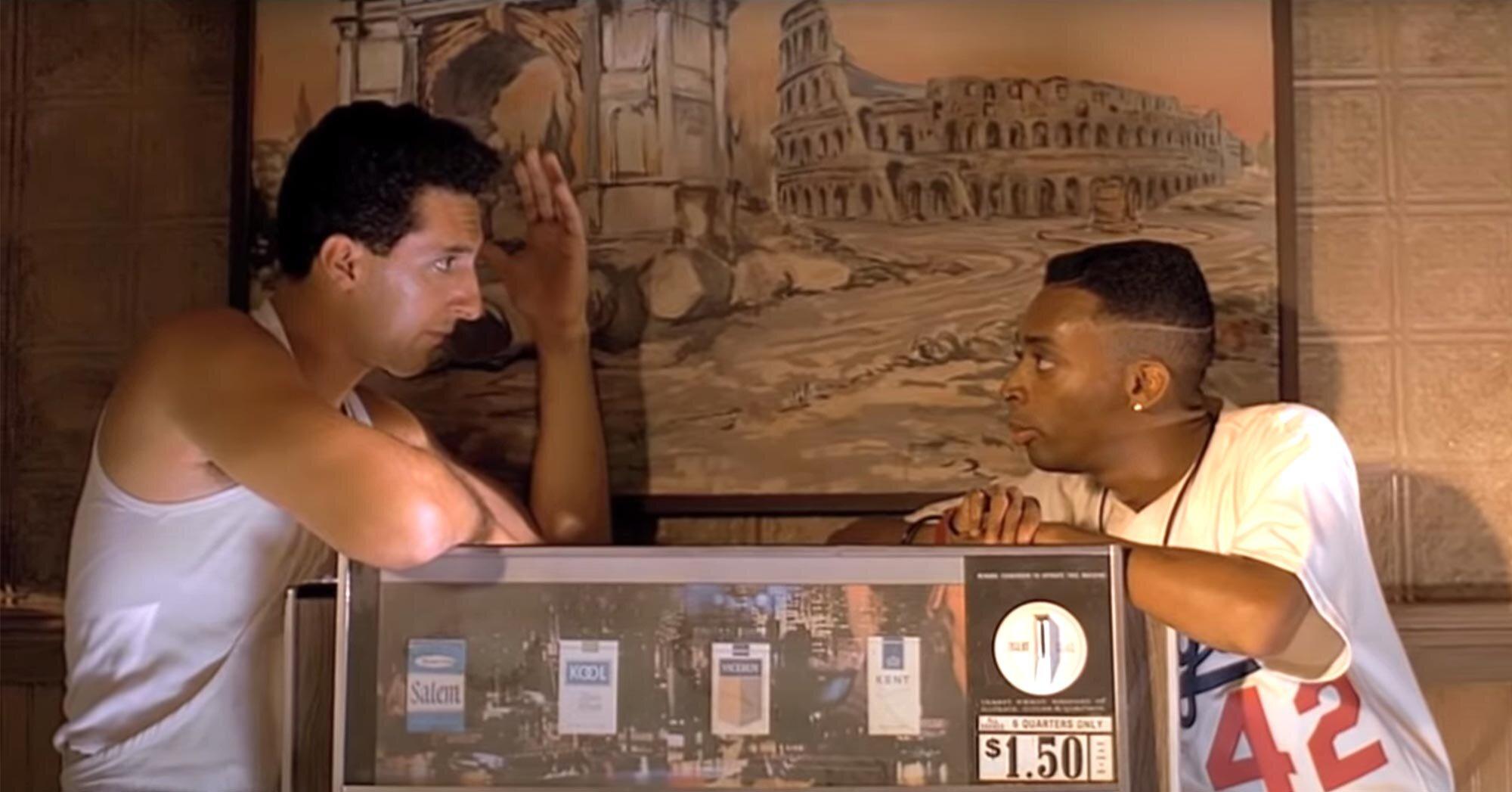 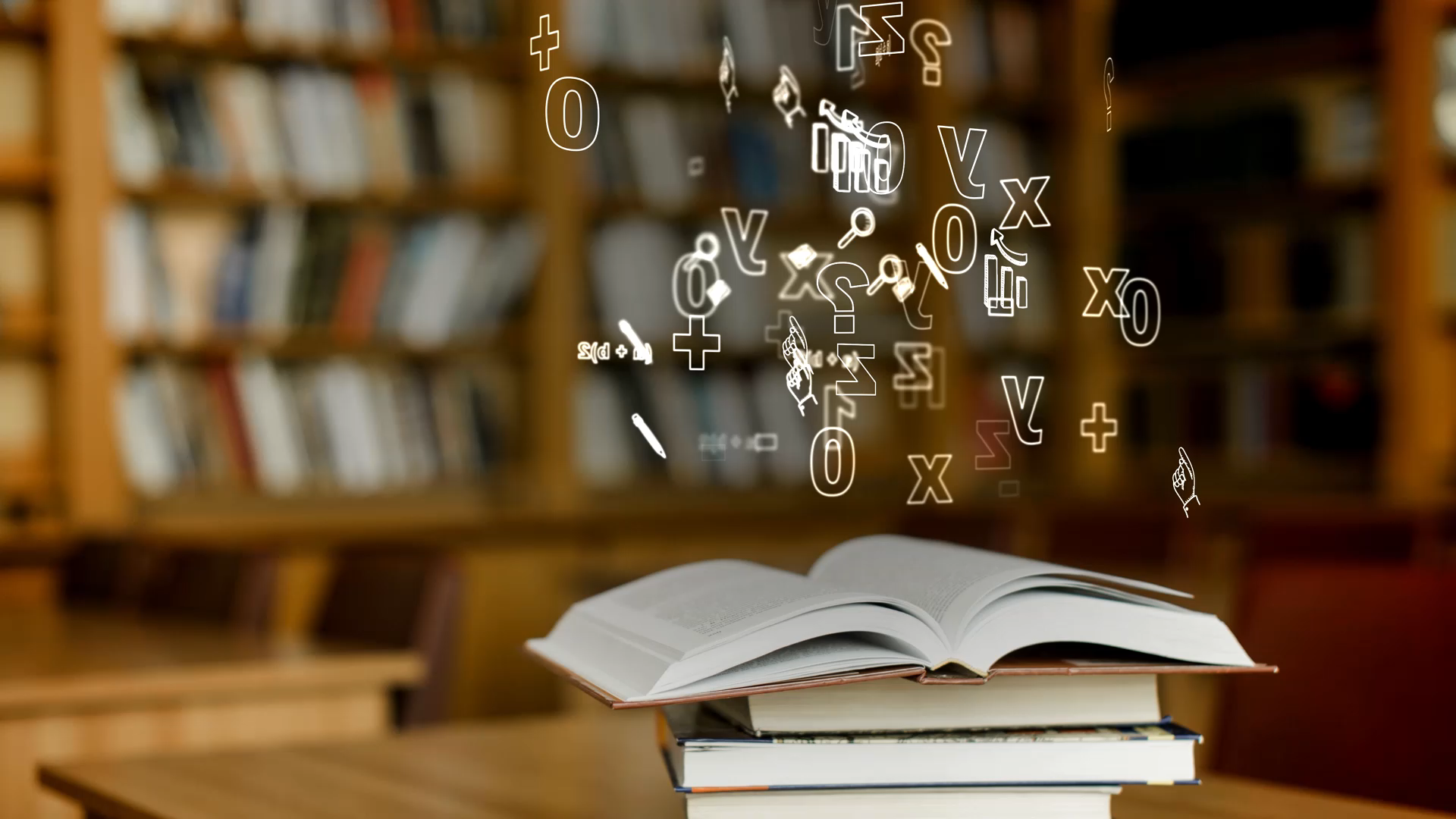 An understanding of what the levers of change will be in 2023 and beyond
A THEORY OF CHANGE
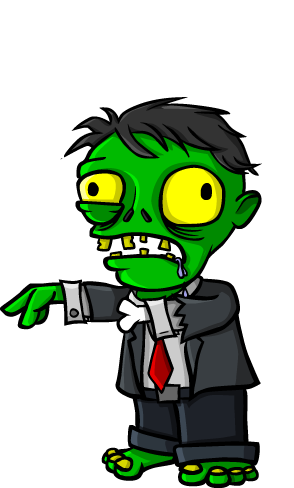 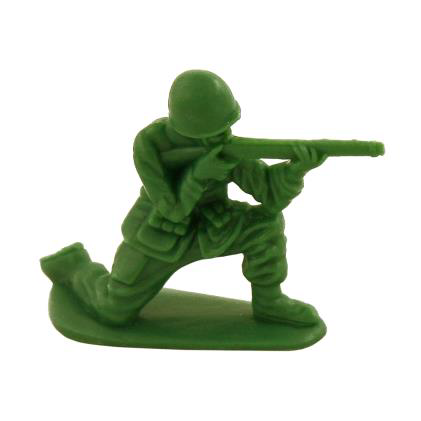 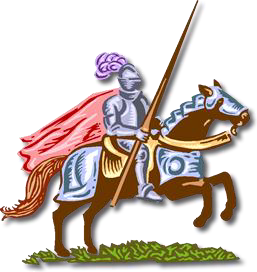 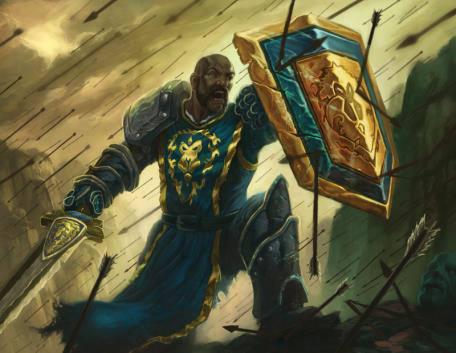 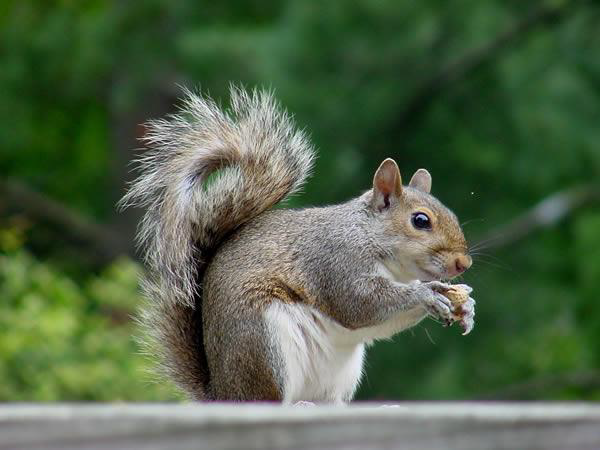 Change Style Continuum
Pragmatist
Originator
Conserver
⏐
⏐
⏐
⏐
⏐
⏐
⏐
⏐
⏐
⏐
⏐
⏐
⏐
66
56
42
28
14
7
0
7
14
28
42
56
66
25 %                                           50 %                                       25 %
31
Change Style Preference
PRAGMATISTS
Explore the structure
Prefer change that is 
functional
CONSERVERS
Accept the structure
Prefer change that is incremental
ORIGINATORS
Challenge the structure
Prefer change that is expansive
32
Intercultural Development Continuum and Social Justice
“I can see all systems are essentially designed to get the results they are getting. I want to dismantle racism.”
“I want to better understand how racism impacts people and our work.  I get it, but I don’t know what to do.”
“All lives matter.
I don’t see colour.”
INTERCULTURAL  
MINDSET
ADAPTATION
“Defense: They are a threat to our way of life.
Reversal: I am so ashamed by my culture.”
ACCEPTANCE
Bridges across difference
MINIMIZATION
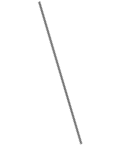 “What racial problem?  I don’t get it. This has nothing to do with me. Indifference.”
POLARIZATION
Deeply comprehends difference
De-emphasizes difference
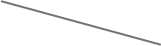 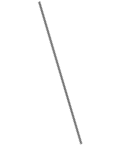 DENIAL
Bridging
Judges difference
Universalism
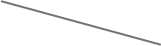 Misses difference
Assimilation
MONOCULTURAL MINDSET
Reflections and Committments
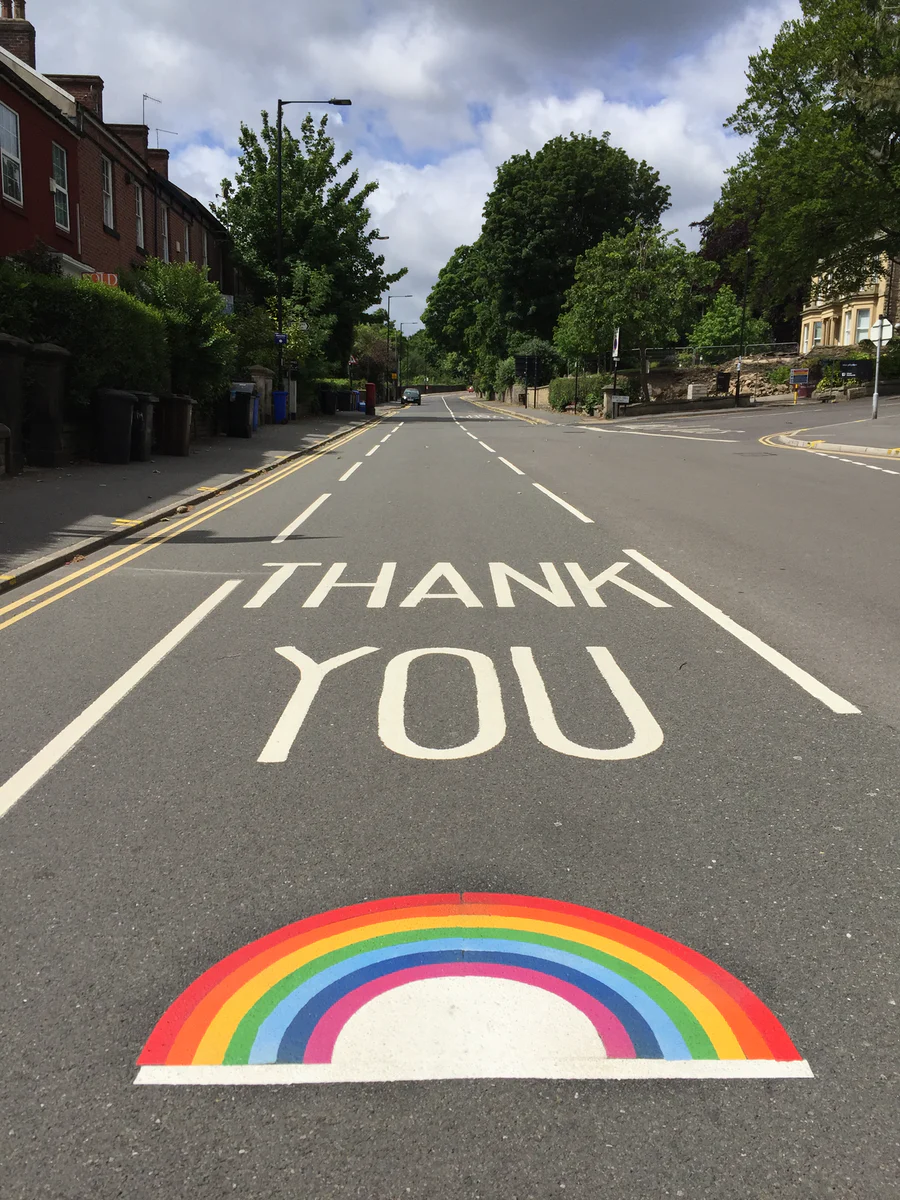 Photo by Caleb Chen on Unsplash